PRÍLOHY
Výsledky z úvodnej a priebežnej diagnostiky v Programe FinQ 
2023
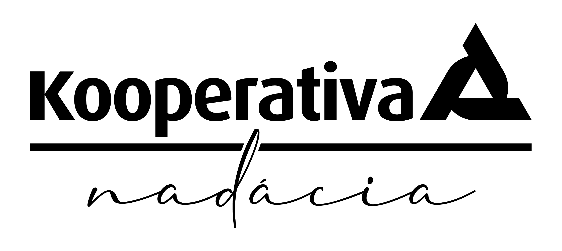 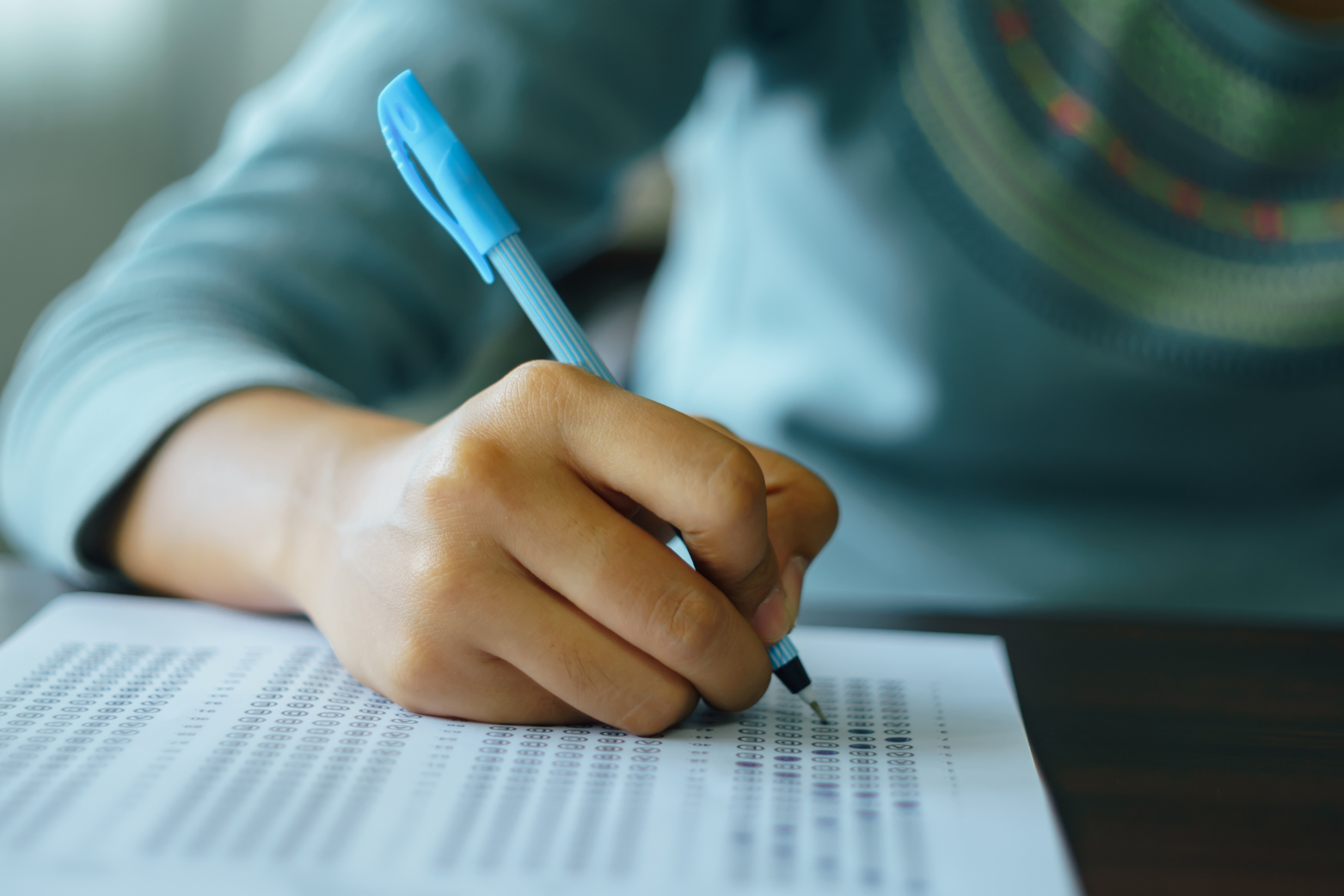 ÚVODNÁ A PRIEBEŽNÁ DIAGNOSTIKA 
V PROGRAME FINQ
Zisťujeme úroveň
kompetencie žiačok a žiakov správne sa rozhodovať a posudzovať informácie v kontexte osobnostného rozvoja a zodpovedného správania sa.
čitateľskej, matematickej, digitálnej, prírodovednej a občianskej gramotnosti žiačok a žiakov v kontexte finančnej kultúry.
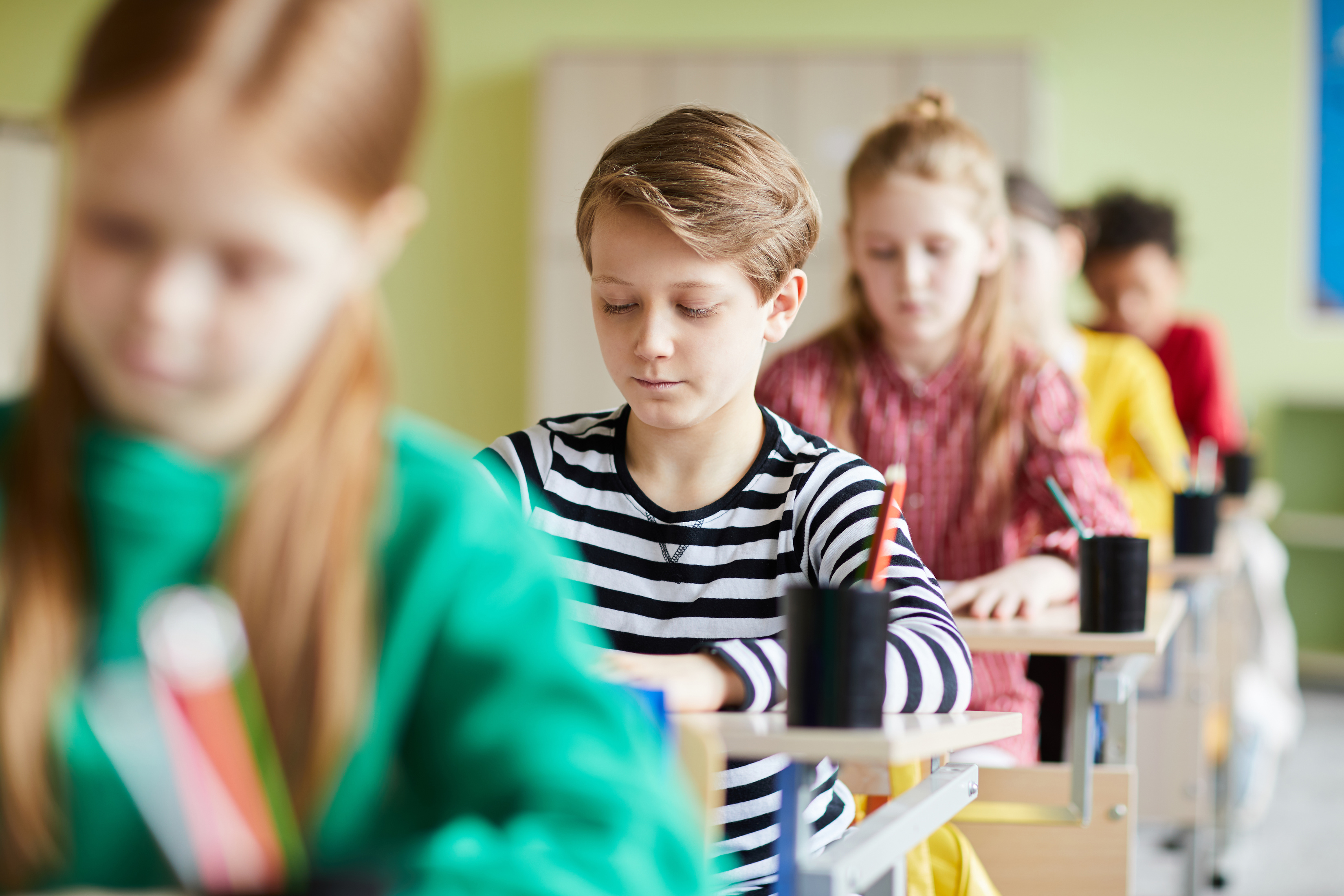 ÚVODNÁ A PRIEBEŽNÁ DIAGNOSTIKA 
V PROGRAME FINQ
Diagnostikujeme
čítanie
abstrahovanie a modelovanie
korektné argumentovanie
overovanie hypotéz
testovanie možností a revidovanie konania
posúdenie a výber alternatív konania
ZASTÚPENIE ŽIAKOV V JEDNOTLIVÝCH 
STUPŇOCH VZDELANIA
ZASTÚPENIE ŽIAKOV V JEDNOTLIVÝCH KRAJOCH
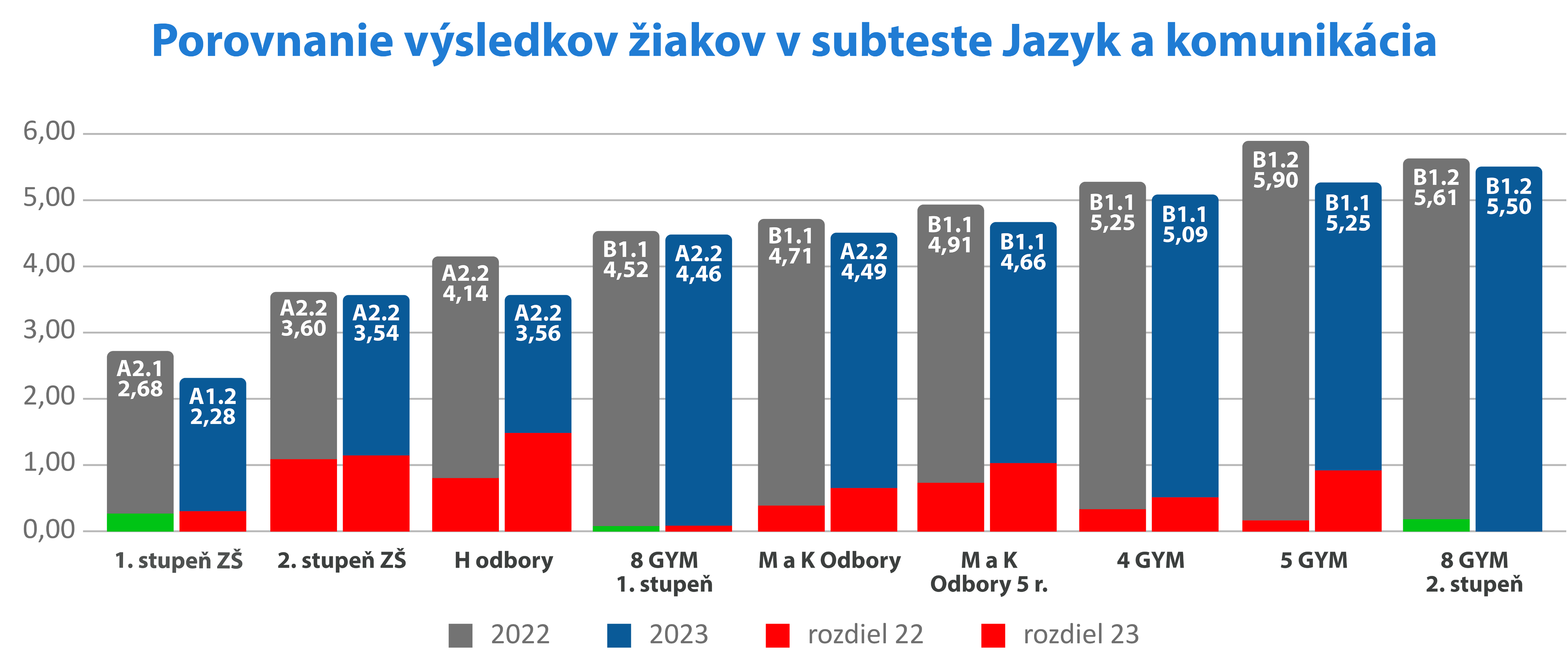 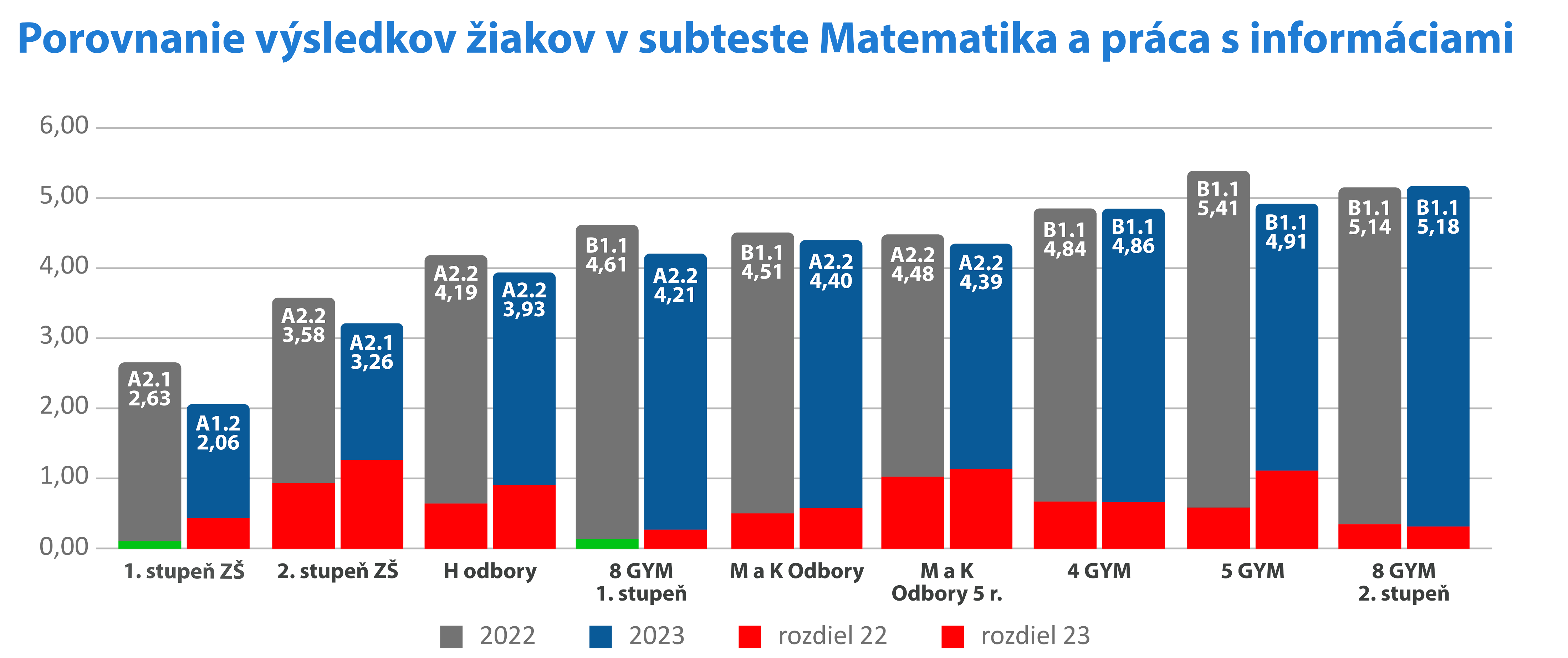 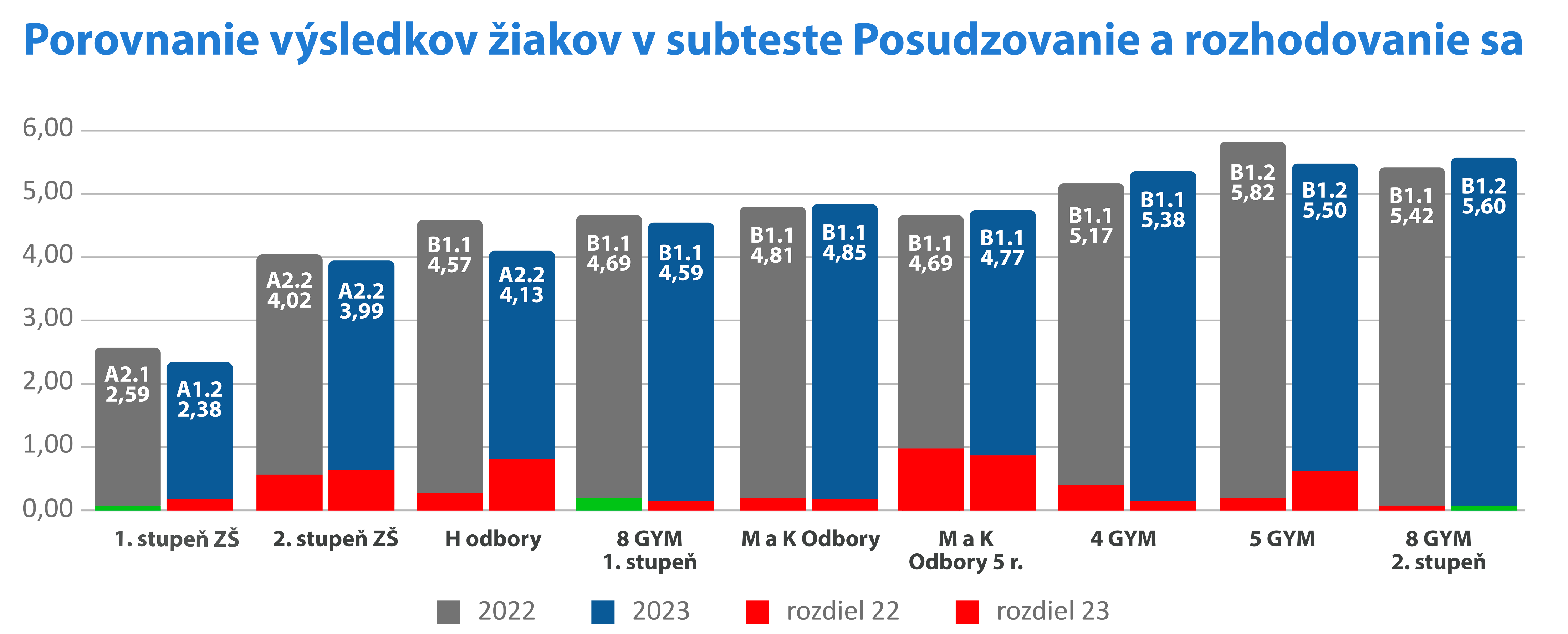